10. 
La nationalité
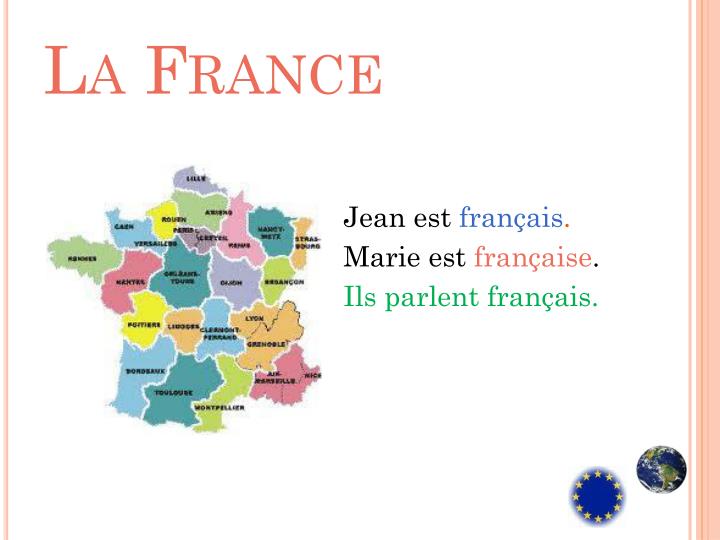 8/1/2024
2
copyright 2006 www.brainybetty.com ALL RIGHTS RESERVED.
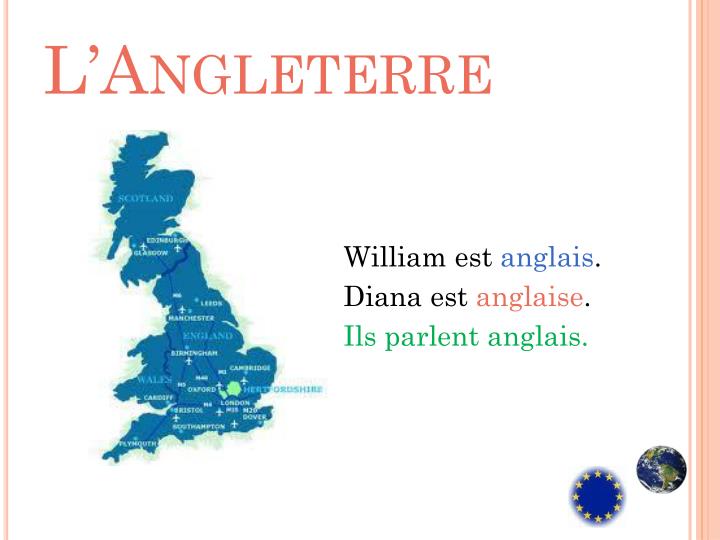 8/1/2024
3
copyright 2006 www.brainybetty.com ALL RIGHTS RESERVED.
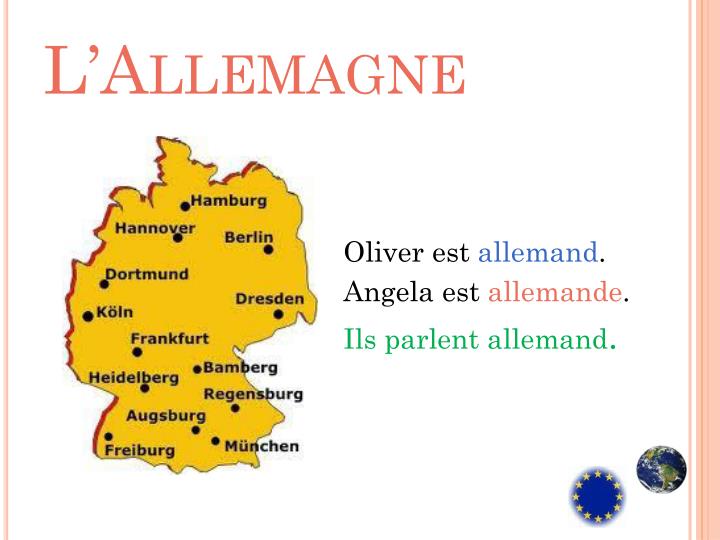 8/1/2024
4
copyright 2006 www.brainybetty.com ALL RIGHTS RESERVED.
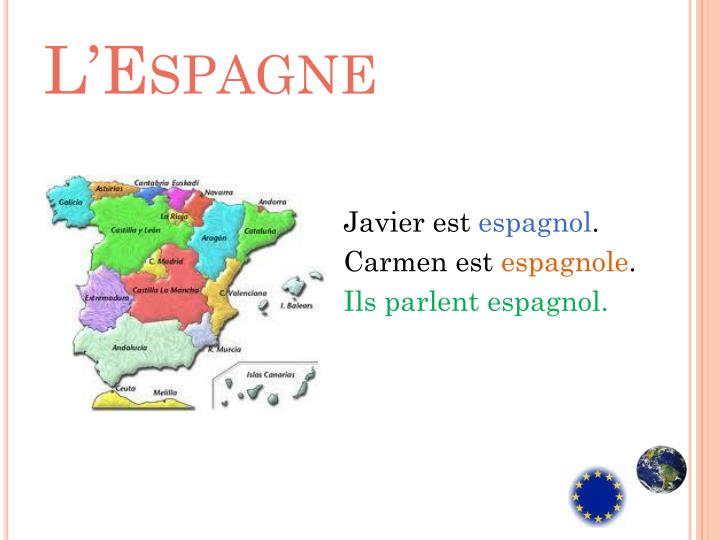 8/1/2024
5
copyright 2006 www.brainybetty.com ALL RIGHTS RESERVED.
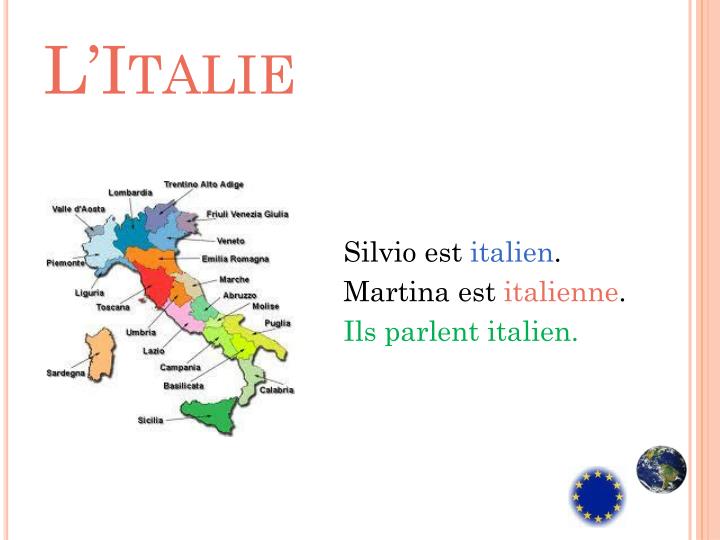 8/1/2024
6
copyright 2006 www.brainybetty.com ALL RIGHTS RESERVED.
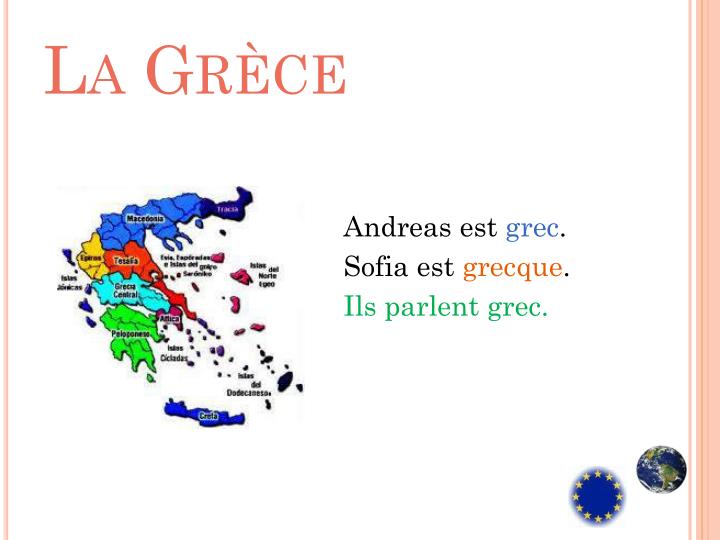 8/1/2024
7
copyright 2006 www.brainybetty.com ALL RIGHTS RESERVED.
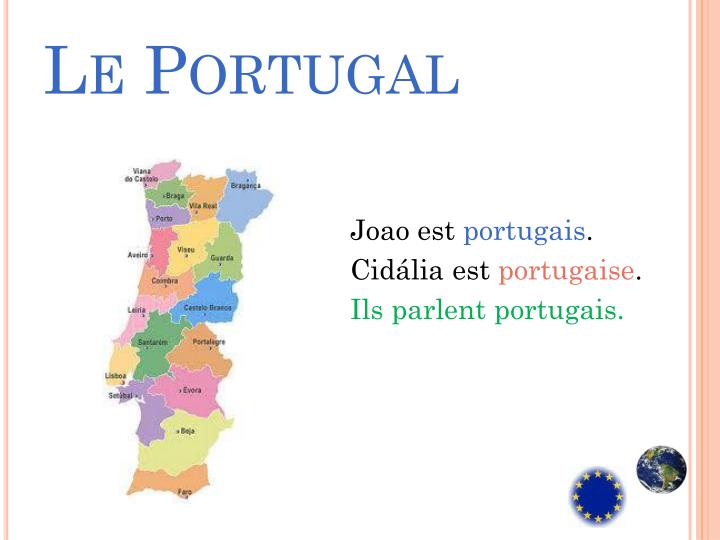 8/1/2024
8
copyright 2006 www.brainybetty.com ALL RIGHTS RESERVED.
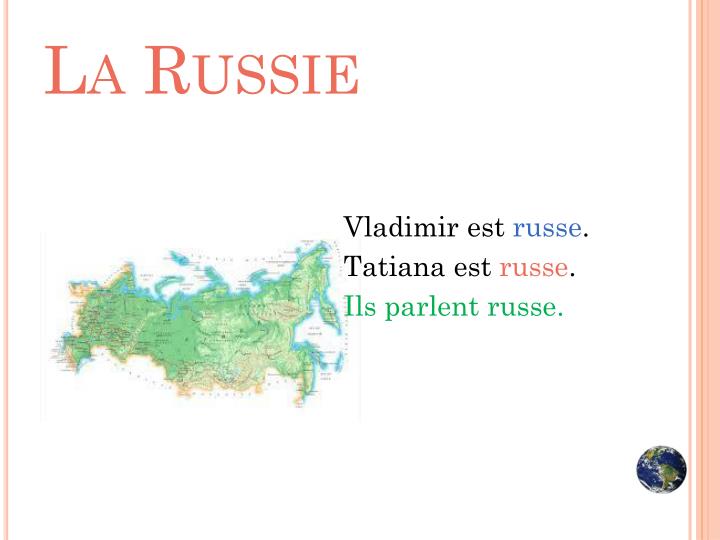 8/1/2024
9
copyright 2006 www.brainybetty.com ALL RIGHTS RESERVED.
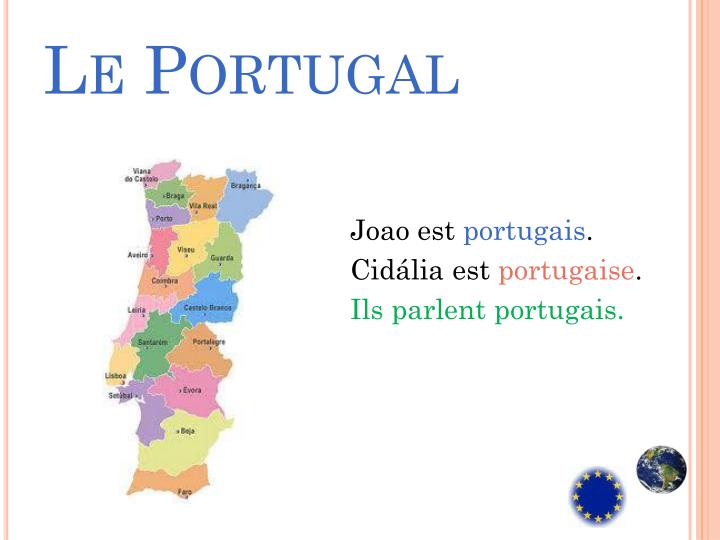 8/1/2024
10
copyright 2006 www.brainybetty.com ALL RIGHTS RESERVED.
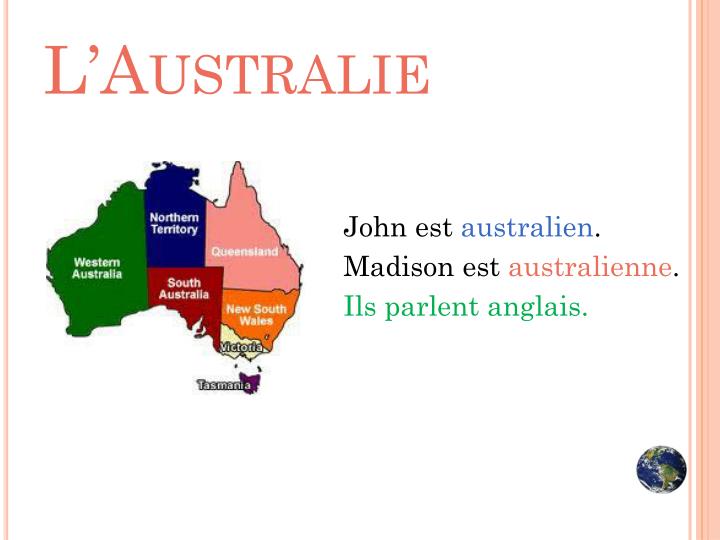 8/1/2024
11
copyright 2006 www.brainybetty.com ALL RIGHTS RESERVED.
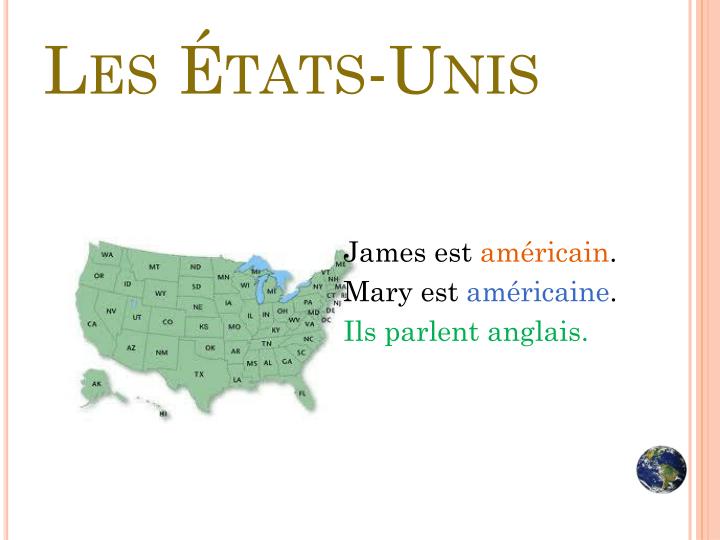 8/1/2024
12
copyright 2006 www.brainybetty.com ALL RIGHTS RESERVED.
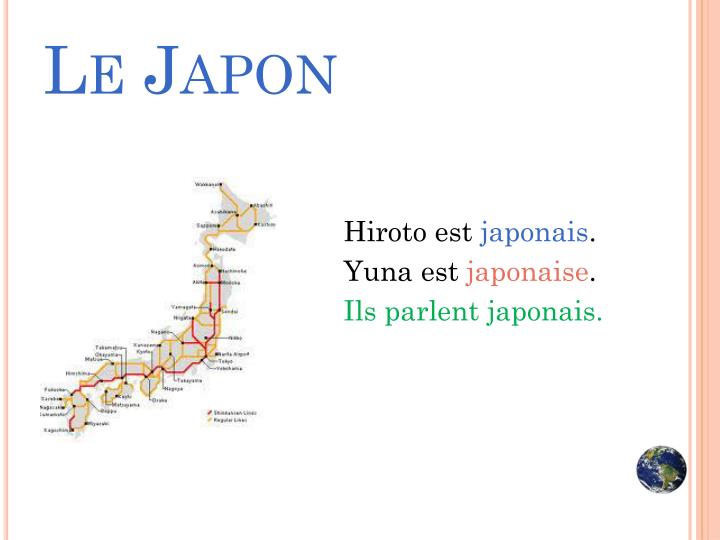 8/1/2024
13
copyright 2006 www.brainybetty.com ALL RIGHTS RESERVED.
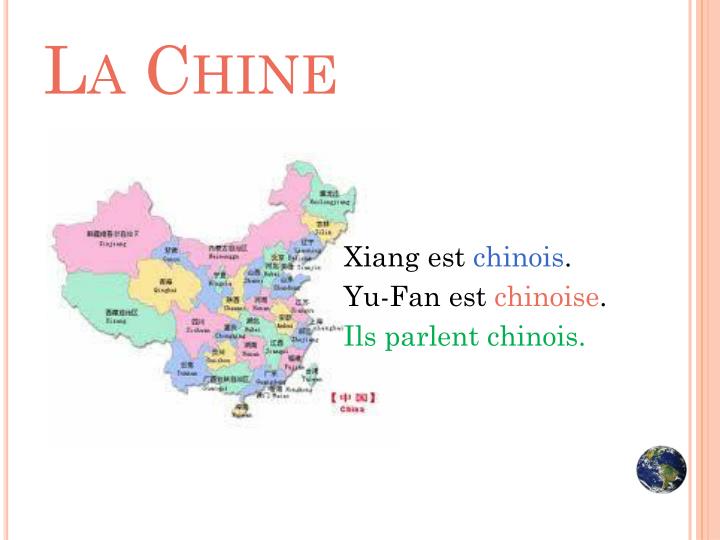 8/1/2024
14
copyright 2006 www.brainybetty.com ALL RIGHTS RESERVED.
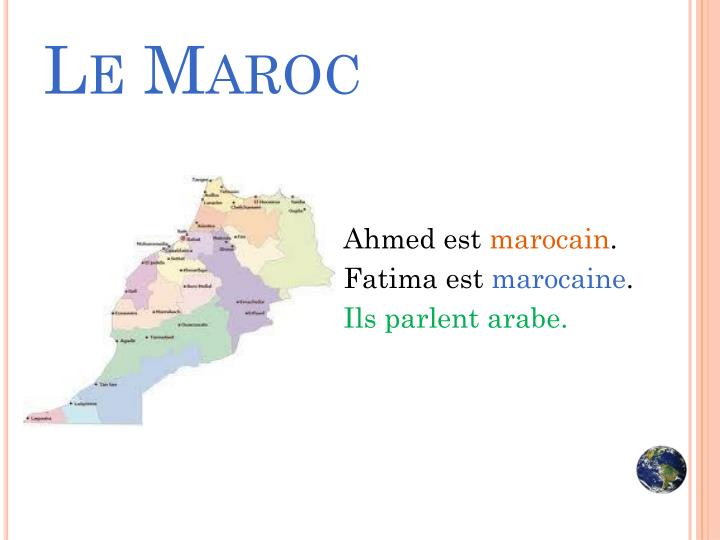 8/1/2024
15
copyright 2006 www.brainybetty.com ALL RIGHTS RESERVED.
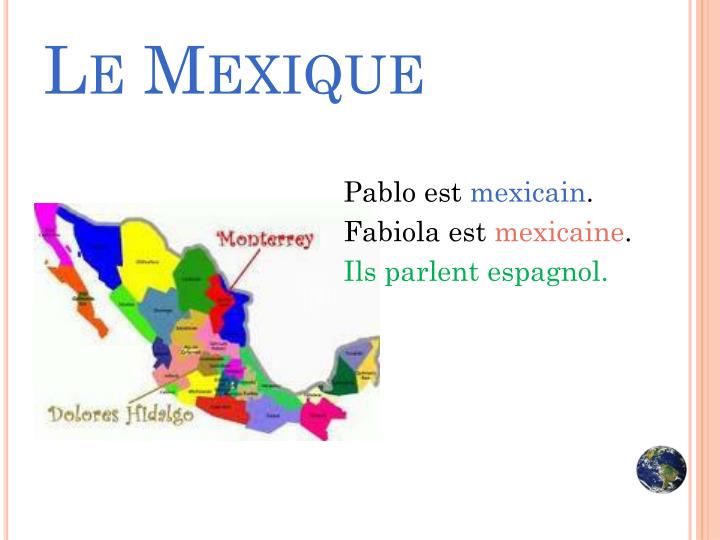 8/1/2024
16
copyright 2006 www.brainybetty.com ALL RIGHTS RESERVED.
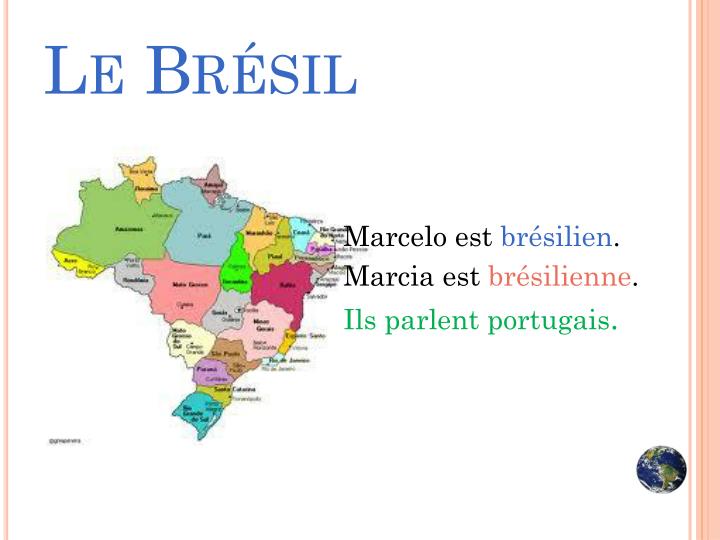 8/1/2024
17
copyright 2006 www.brainybetty.com ALL RIGHTS RESERVED.
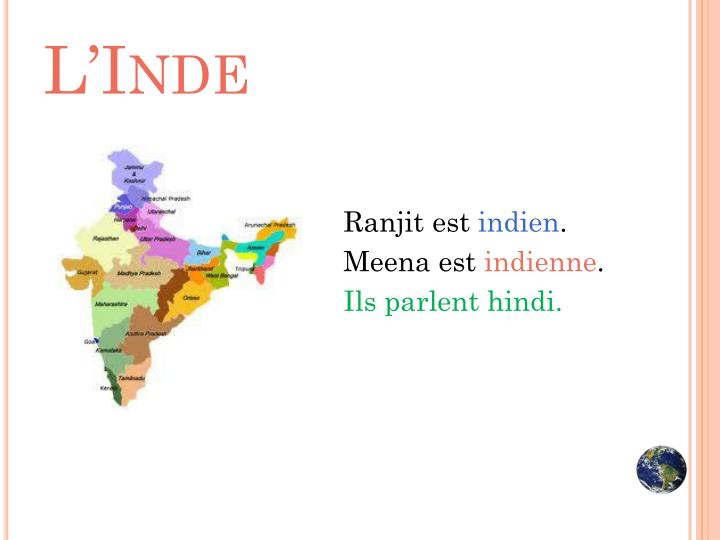 8/1/2024
18
copyright 2006 www.brainybetty.com ALL RIGHTS RESERVED.
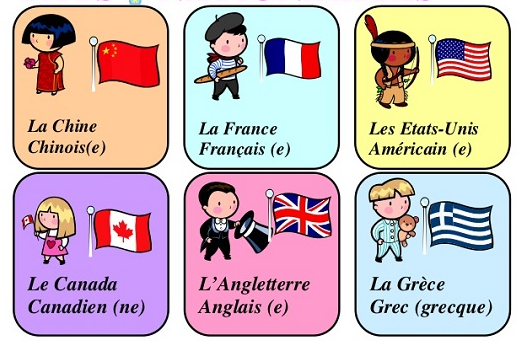 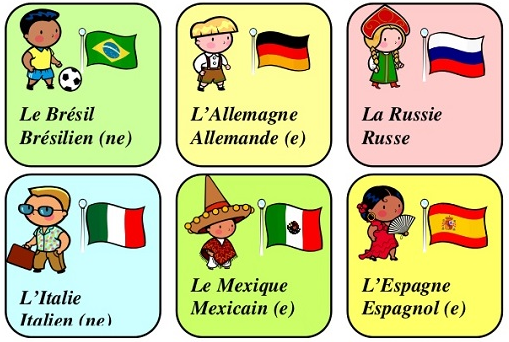 Κάνε
 τις παρακάτω
 ασκήσεις
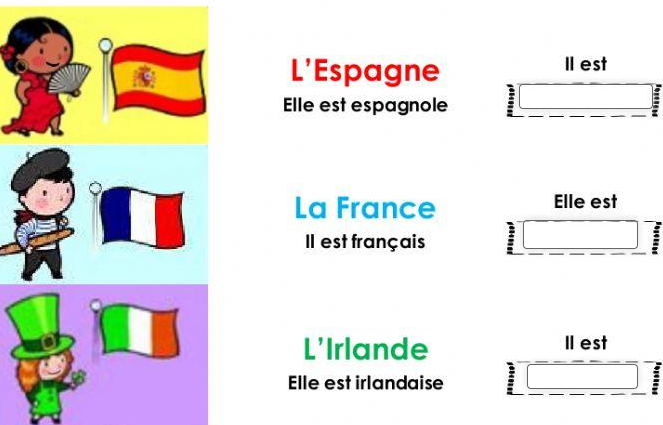 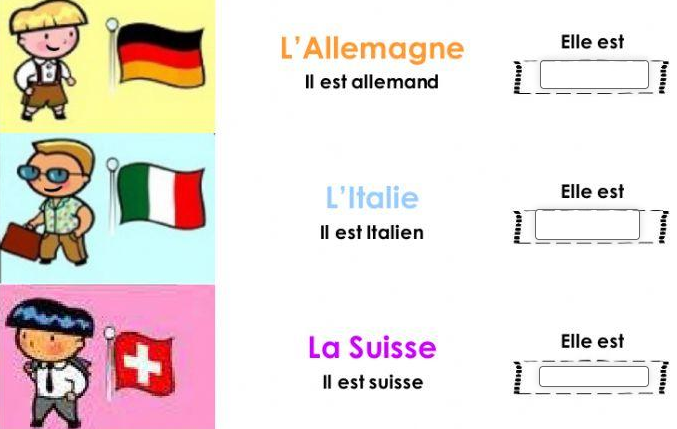 Συμπλήρωσε τις παρακάτω φράσεις  (f)
1. Il est grec, il parle grec
2. Il est français, il parle…
3. Il est portugais, il parle …
4. Il est russe, il parle …
5. Il est américain, il parle…
6. Il est polonais, il parle…
7. Il est roumain, il parle …
8. Il est mexicain, il parle…
Απάντησε στις ερωτήσεις (f)
Astérix est italien? Non, il est français 
Superman est russe? 
Dalaras est japonais?
Prince William est grec?
Poutine est allemand?
Léonardo DaVinci est anglais
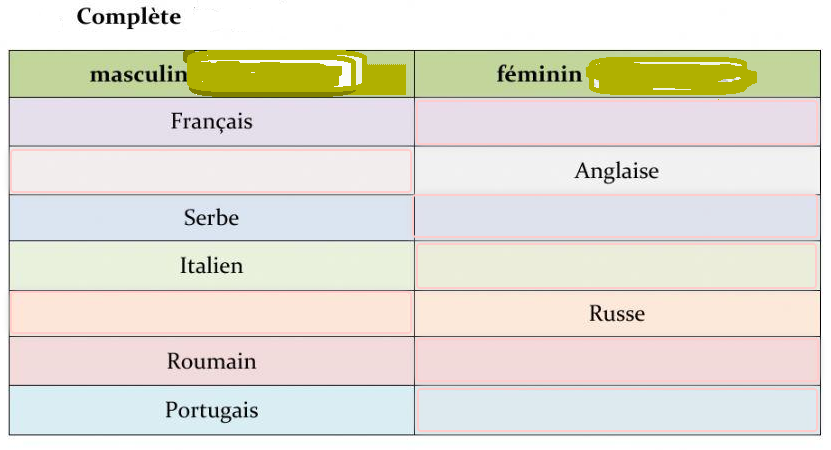 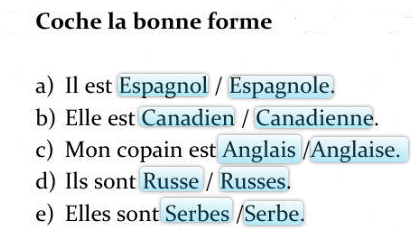